Стратегии подготовки учащихся к выполнению заданий устной части ОГЭ и ЕГЭ
Подготовили: 
Кельдюшева Д.С., 
Груздева Е.А.
Цель изучения иностранных языков
Формирование у школьников иноязычной коммуникативной компетенции. 
Речевая компетенция. 
Языковая компетенция. 
Социокультурная (межкультурная) компетенция. 
Компенсаторная компетенция.
Задание 1 в ОГЭ (критерии оценивания)
Задание 1 в ЕГЭ (критерии оценивания)
Типичные ошибки участников ОГЭ/ЕГЭ (1 задание)
Незнание правил чтения;
ошибки в ударении (`record – to re`cord, alike, apart, above);
оглушают согласные (bad – bat);
неправильно произносят звуки (bad – bed);
неправильно произносят числа (thirteen – thirty, 5 000 000 people, Elizabeth II); 
не видят разные формы глагола (read – read – read);
многие участники опускают связующее r (there is / there are); 
ошибки в интонационном оформлении предложений (деление на синтагмы, использовании восходящего и нисходящего тона);
учащиеся пропускают слова и строчки, добавляют артикли, предлоги или окончания в словах.
Тактики обучения
Мы читаем фрагменты текста вслух в форме фонетической разминки.
Обращаем внимание на необходимость понимания содержания текста и его основной мысли.
Обращаем внимание на знаки препинания.
Учим школьников читать текст шепотом перед тем, как читать вслух. 
Стараемся читать текст с экрана компьютера.
Привлекаем учеников к прослушиванию чтения их одноклассниками и выявлению ошибок.
Ведем словарь труднопроизносимых слов, чтобы периодически повторять их чтение и правописание.
Диалог-расспрос (ОГЭ – 2 задание) Критерии оценивания
Диалог-расспрос (ЕГЭ – 3 задание)Критерии оценивания
Типичные ошибки
дают неразвернутые, неполные и неточные ответы;
вместо точных, коммуникативно оправданных ответов на вопросы дают фрагменты топиков, часто состоящие из семи-восьми предложений;
отвечают одним словом или словосочетанием;
несколько раз повторяют одну и ту же фразу;  
дают избыточную информацию, которая не требуется;  
не учитывают при ответе время (глагола), которое использовалось в вопросе;
допускают многочисленные лексико-грамматические ошибки;
Тактики обучения
Выделяем наиболее востребованные темы и ситуации социально-бытового общения, обращаем внимание на лексические единицы по этим темам, отрабатываем их в упражнениях, заучиваем отдельные словосочетания, составляем список полезных выражений.
Отрабатываем ответы на вопросы на основе выбранных тем в форме речевой разминки.
Используем парную работу с заданиями, которые мотивируют обучающихся задавать вопросы и отвечать на них.
Привлекаем учеников к обсуждению результатов ответов на вопросы с одноклассниками и выявлению ошибок.
Тематическое монологическое высказывание (ОГЭ – 3 задание)Критерии оценивания
Типичные ошибки
не обращают внимание на условия задания;  
забывают, что монологическое высказывание требует вступления/вступительной фразы (и заключения/заключительной фразы;  
не начинают с общего представления темы;
не раскрывают полно и точно содержание четырех аспектов задания;
забывают давать развернутую аргументацию, если в одном из аспектов задания есть “why”;  
дают избыточную информацию, которая не обозначена в пунктах плана;
нарушают целостность и связность монолога;  
допускают ошибки в средствах логической связи; 
допускают фонетические, а также лексические и грамматические ошибки элементарного уровня и ошибки, искажающие смысл высказывания.
Тактики обучения
Составляем mind-maps.
Придумываем вместе вступление и заключение.
Подбираем текст по тем пунктам, которые требуется раскрыть в монологе. 
Со слабыми учениками мы вместе составляем монолог, записываем его в тетрадь, проговариваем, дома учат, приходят и рассказывают на время. 
Сильные ученики простую для них тему могут отвечать сразу, прослушиваю их импровизированную речь на уроке на время и сразу исправляю.
Условный диалог-расспрос (ЕГЭ – задание 2)
Типичные ошибки
вопросы заданы не по всем указанным в задании пунктам; 
использованная лексика не соответствует коммуникативной задаче; 
порядок слов прямого и косвенного вопросов не соблюдается;
интонация не соответствует выбранному типу вопроса; 
использованы сокращенные вопросы типа “What about…” и вопросы-просьбы типа “Could you tell me about the price?”
Тактики обучения
Повторяем грамматические правила постановки разных типов вопросов. 
Проверяем понимание разницы между прямым и косвенным вопросами. 
Выделяем наиболее востребованные темы и ситуации социально-бытового общения и отрабатываем вопросы на их основе в форме речевой разминки.
Достаточно часто используем парную работу с заданиями, которые мотивируют обучающихся задавать вопросы и отвечать на них. 
Обязательно привлекаем учеников к обсуждению результатов постановки вопросов с одноклассниками и выявлению ошибок.
Егэ – задание 4 (критерии оценивания)
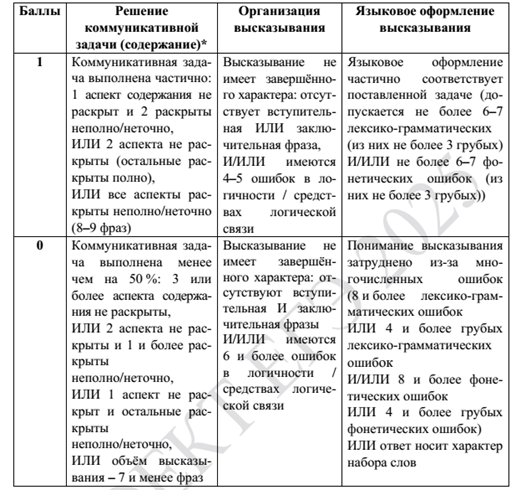 Основные ошибки
неумение экзаменуемых развернуто объяснить выбор фото для иллюстрации проекта и связать выбор фото с темой проекта;
использование неуместных шаблонов;
иногда участники дают лишнюю информацию, способствующую отходу от темы.

Тактики обучения:
Уделяем большое внимание спонтанной устной речи.
Практикуем парные и групповые задания.
В конце каждой темы проводим пробный экзамен в формате ЕГЭ, чтобы каждому было понятно, с чем он столкнется в день сдачи. После пробного экзамена индивидуально разбираем ошибки и подсказываем, как их избежать на реальном экзамене.
ОГЭ
ЕГЭ Задание 1
ЕГЭ Задание 2
ЕГЭ Задание 3
ЕГЭ Задание 4
ЕГЭ Задание 1
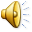 ЕГЭ Задание 2
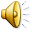 ЕГЭ Задание 3
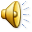 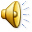 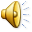 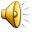 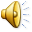 ЕГЭ Задание 4
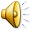 Благодарим за внимание